Přírodopis 6.A (29.3. – 2.4) Čeleď - AmarylkovitéUdělejte si výpisky z přiložené prezentace Čeleď - AmarylkovitéPísemně do sešitu odpovězte na otázku: Vysvětlete, proč slzí oči při krájení cibule ?
Čeleď - Amarylkovité.pptx
Jednoděložné krytosemenné rostliny Čeleď -  Amarylkovité
.
Ing.L.Johnová
ZŠ Lom
Čeleď - Amarylkovité
Jsou skupinou okrasných a užitkových bylin (často jedovatých), některé chráněné
Klíčí jednou dělohou


Byliny: vytrvalé - s cibulemi, 
            vzácně s oddenky

Květy: jednotlivé nebo v květenství (hlávek okolík)
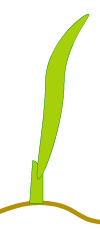 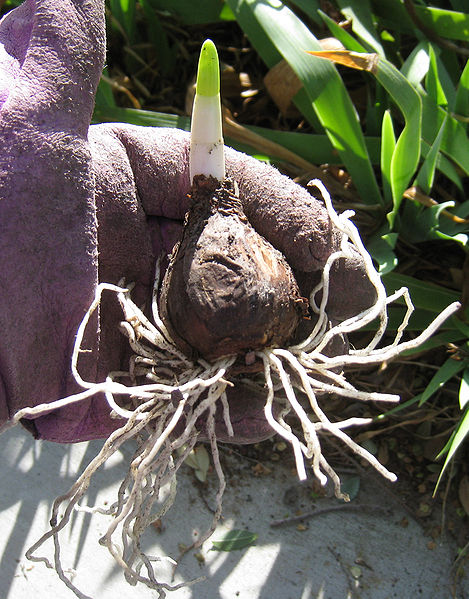 Čeleď - Amarylkovité
Plody: tobolka nebo bobule


Listy: mají souběžnou žilnatinu


Kořeny: svazčité kořeny
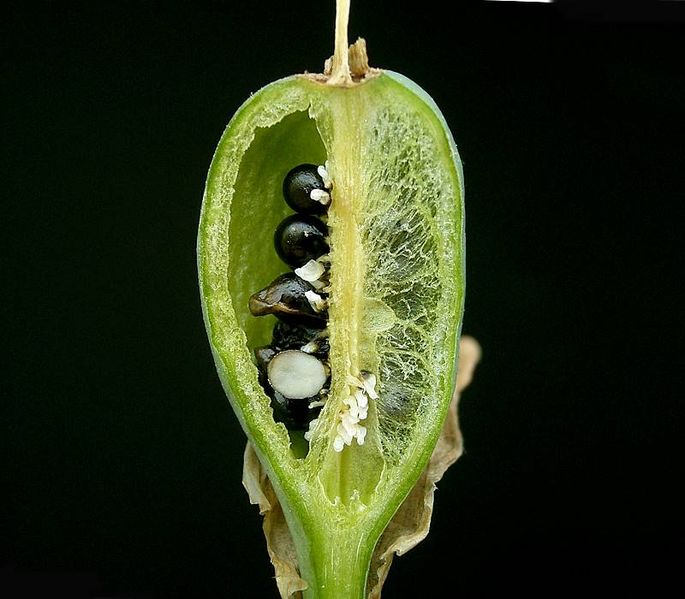 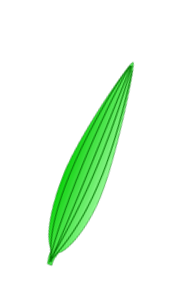 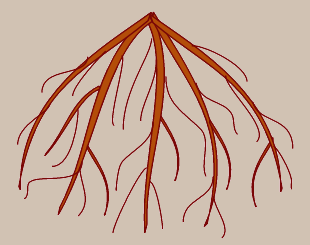 Čeleď - Amarylkovité
Cibule
- se skládá ze zkráceného stonku,
  přeměněného na podpučí – na 
  něm vyrůstají dužnaté listy –
  přeměněné na šupiny
- na podpučí se tvoří nové cibule-
  vegetativní množení
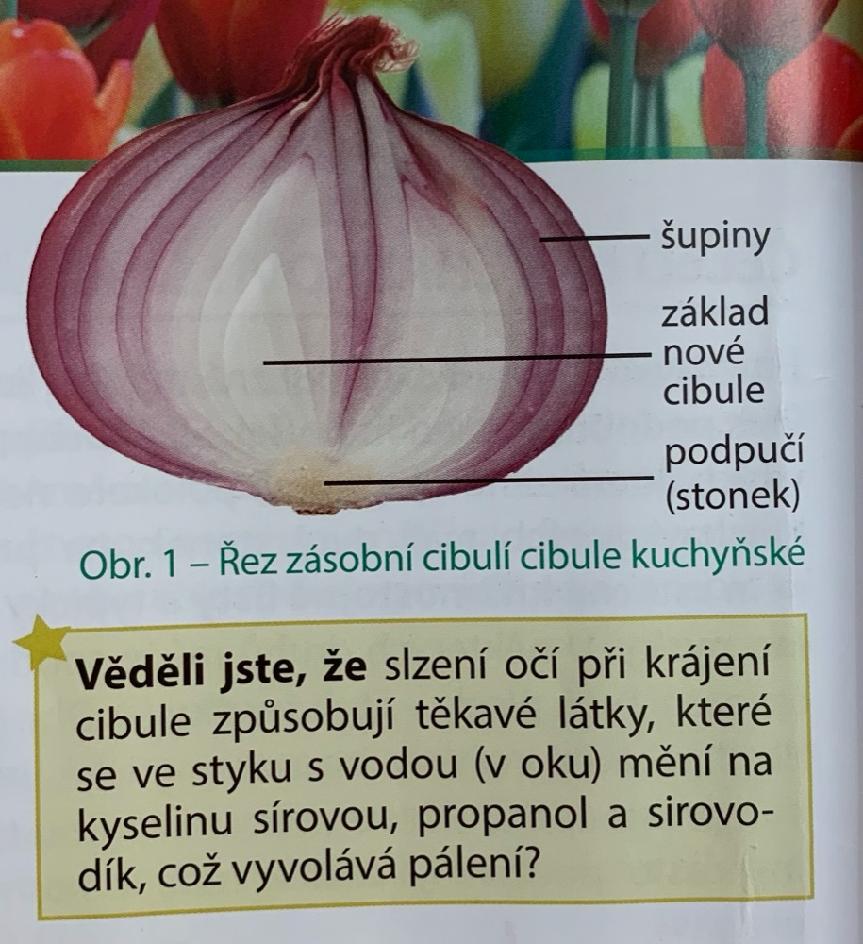 Čeleď - Amarylkovité
Užitkové
Cibule, česnek, pór, pažitka – tyto rostliny jsou 
příbuzné – rod česnek – obsahují štiplavé sirné látky-
proto oblíbená pochutina, obsahují i antibiotické 
látky, léčivé a předcházejí nachlazení
Čeleď - Amarylkovité
Užitkové
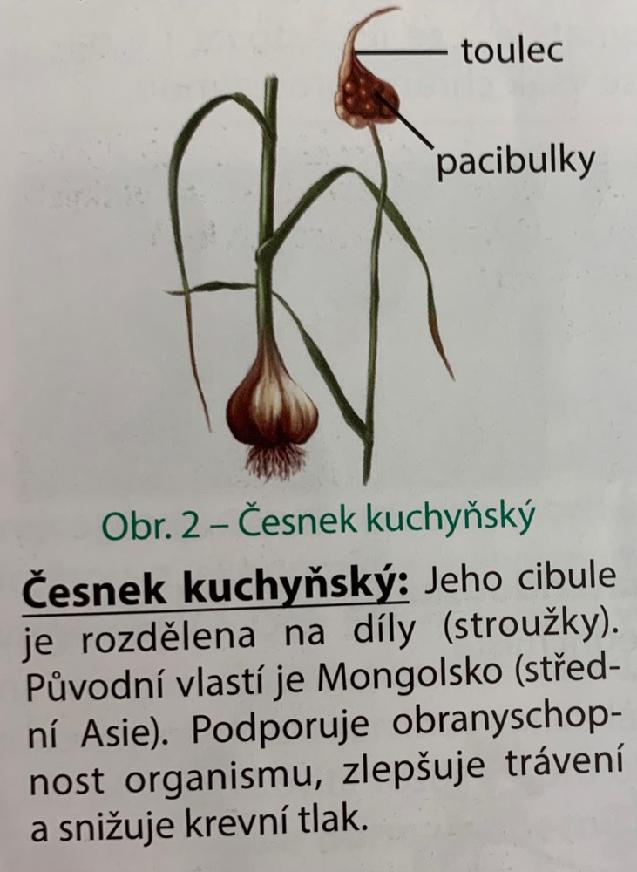 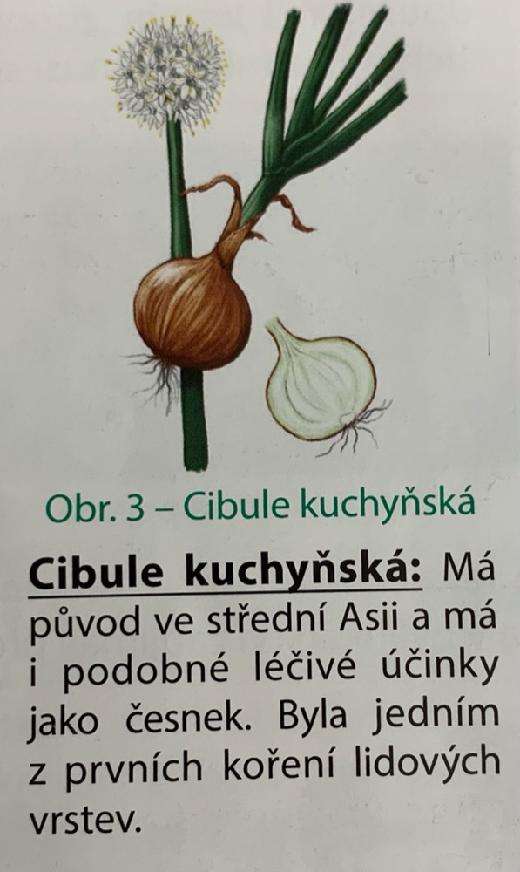 Čeleď - Amarylkovité
Užitkové
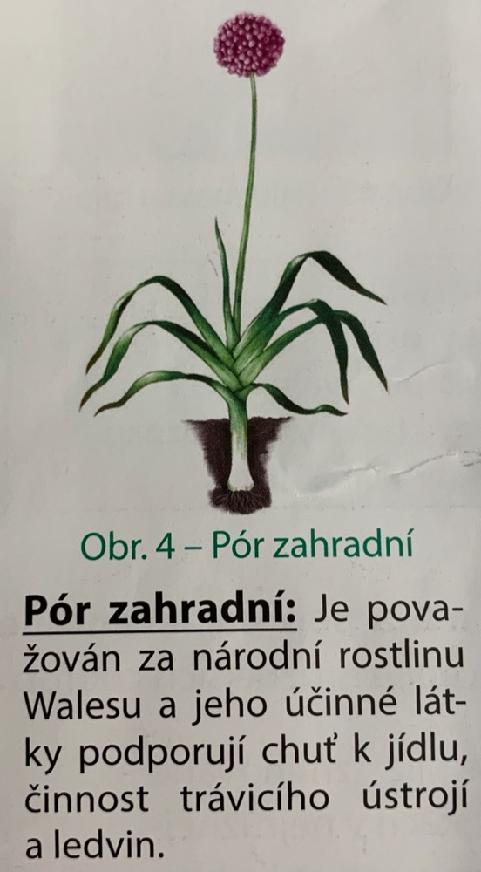 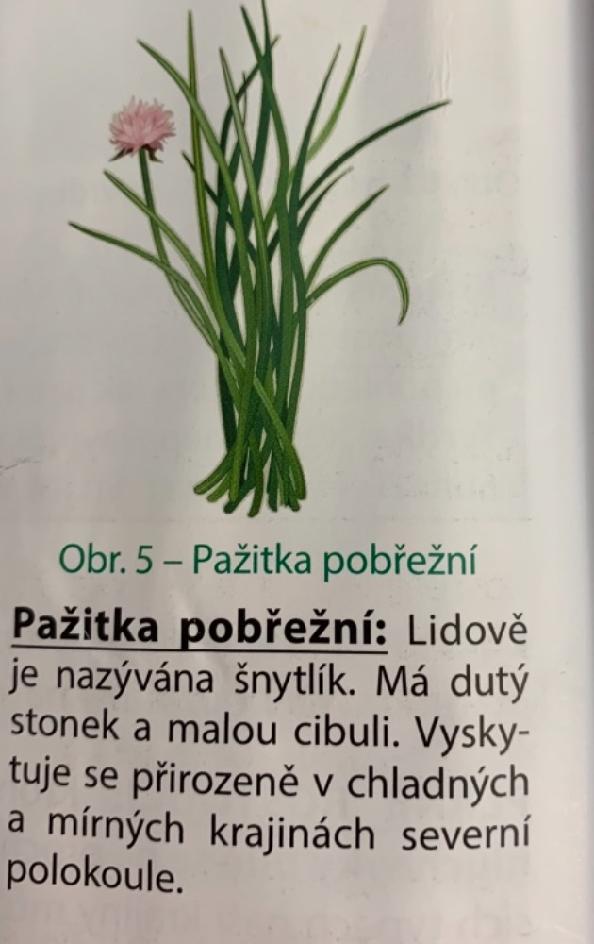 Čeleď - Amarylkovité
Okrasné
- velké barevné květy – narcis, klívie(řemenatka)- pokojová, amarylis - pokojová
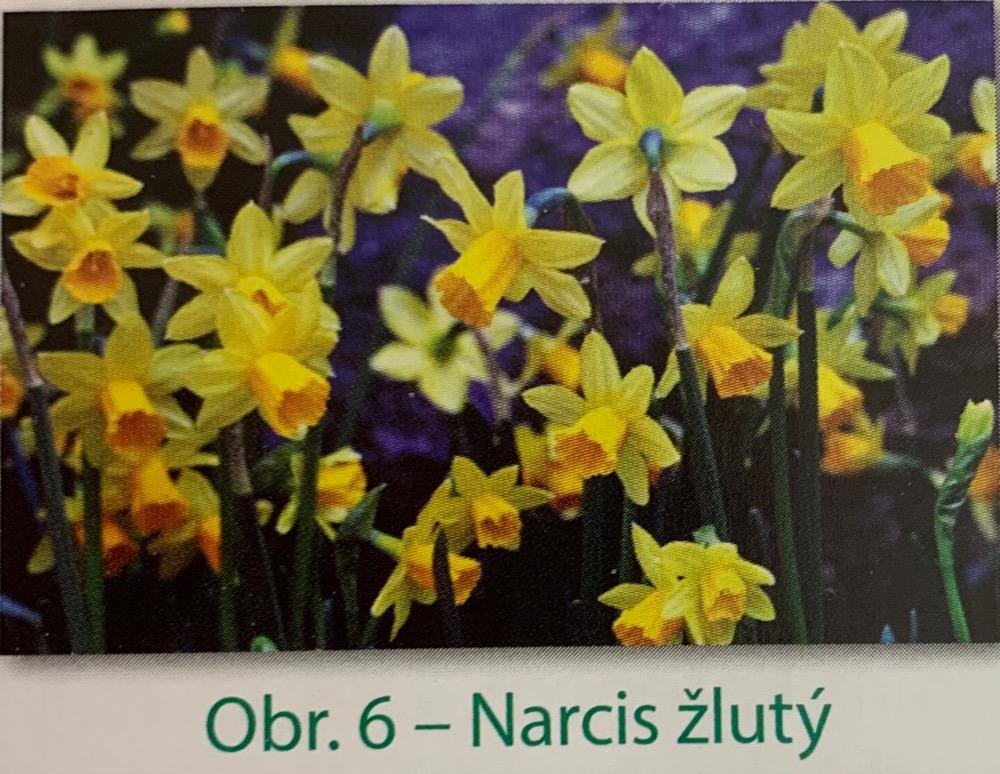 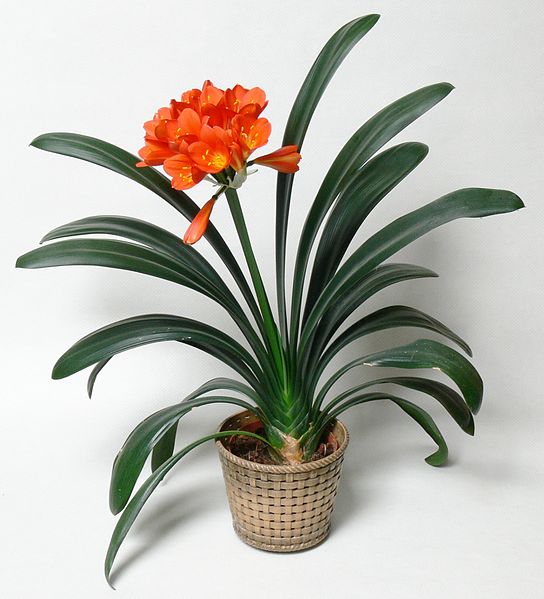 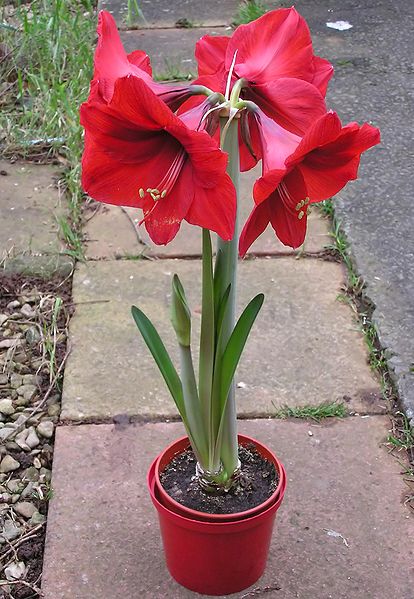 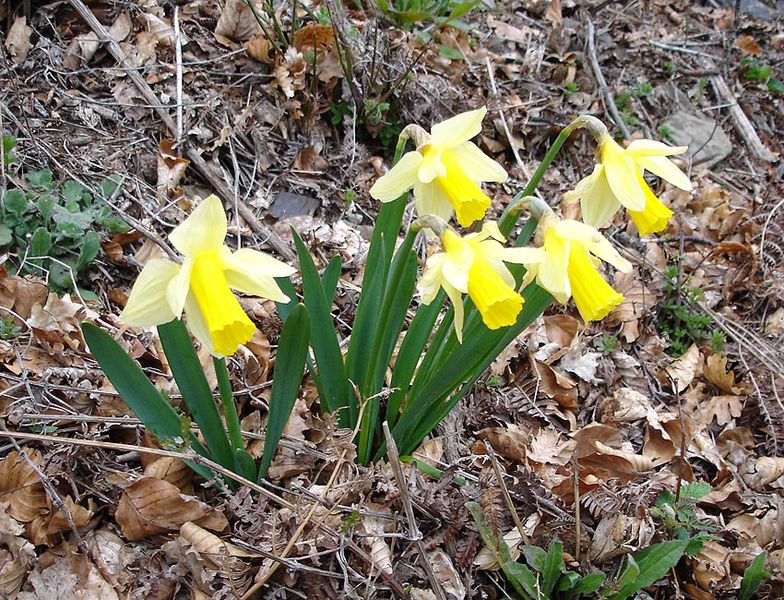 Čeleď - Amarylkovité
Planě rostoucí
Sněženka podsněžník 
-začíná kvést na konci
 února a kvete až 
 do března
-patří mezi mírně 
 jedovaté rostliny, 
 obsahují alkaloidy
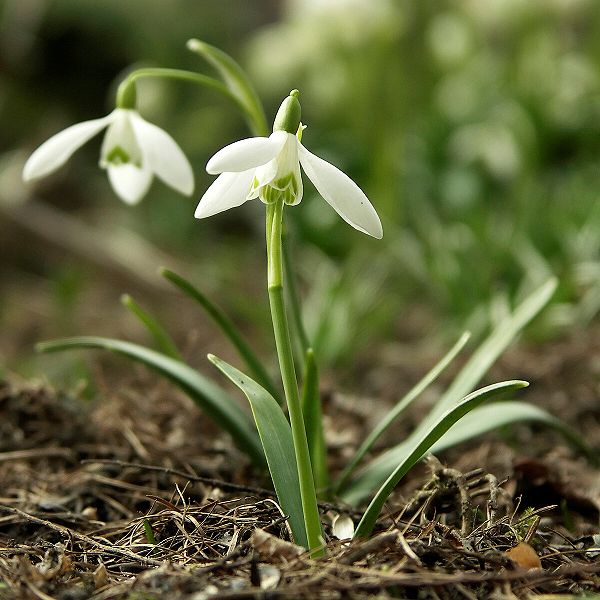 Čeleď - Amarylkovité
Planě rostoucí
Bledule jarní  
- kvete v únoru až dubnu
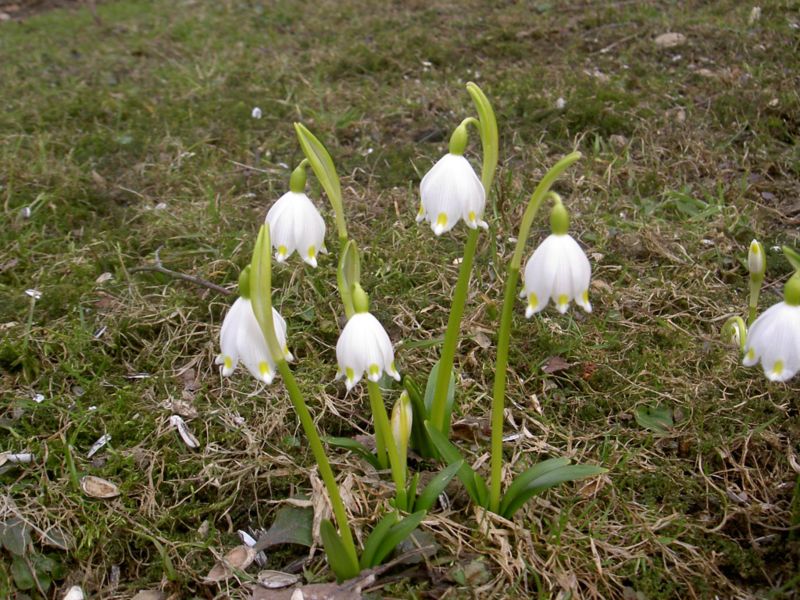 Čeleď - Amarylkovité
Planě rostoucí
Česnek medvědí
- ostrá chuť
- přísada do jídla
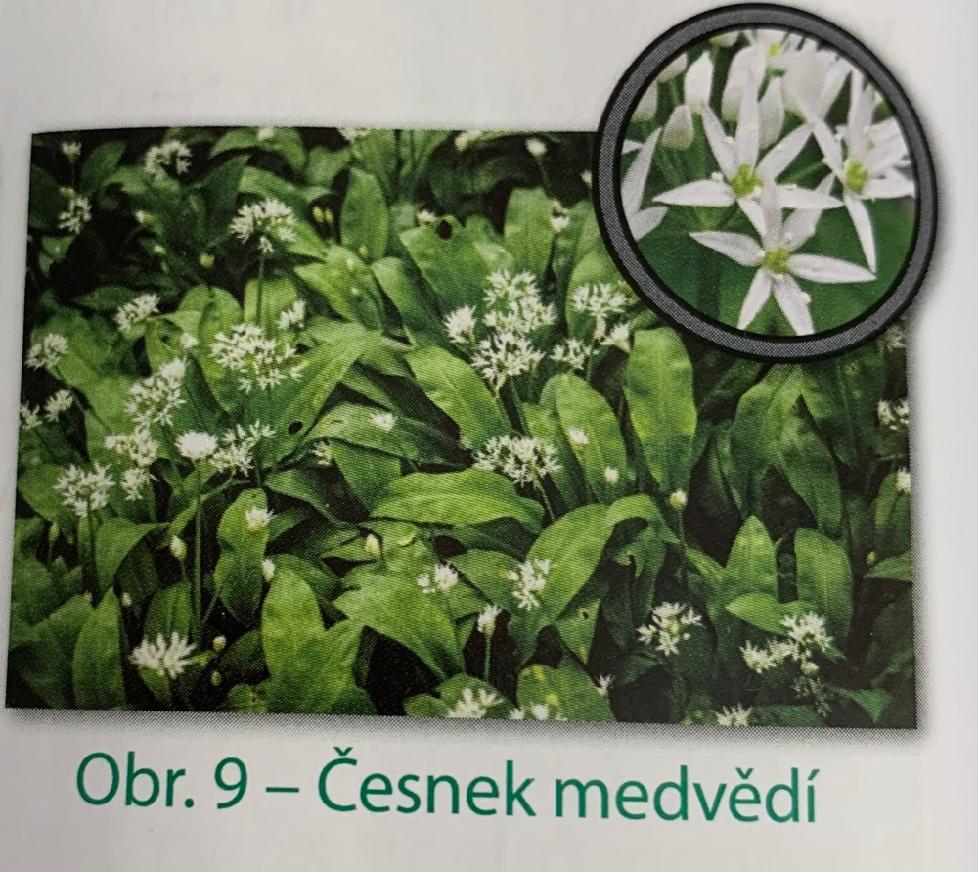